Моделирование горения в процессе парового риформинга метана
Выполнил студент гр. 5030103/80301 Зырянов Н.А.
Научный руководитель:
доцент ВШТМ, к.ф.-м.н.                                          
Моисеева.Е
Паровой риформинг метана
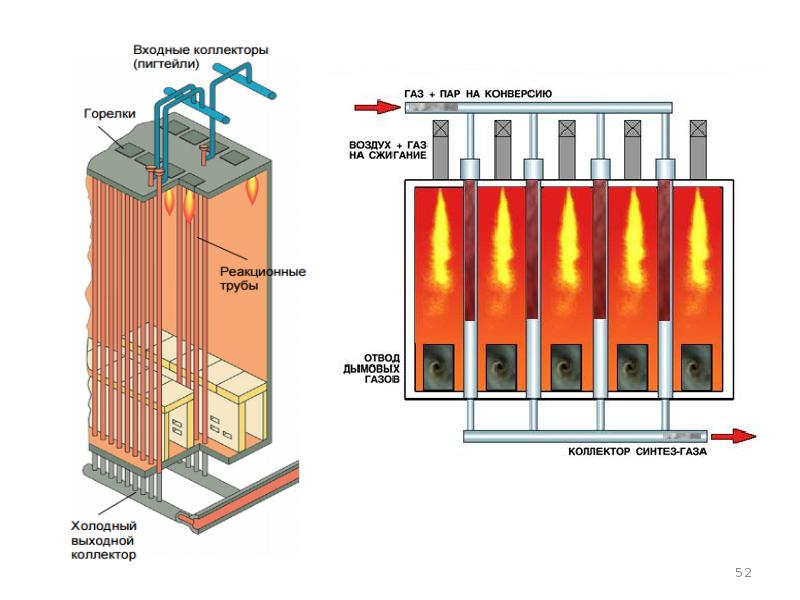 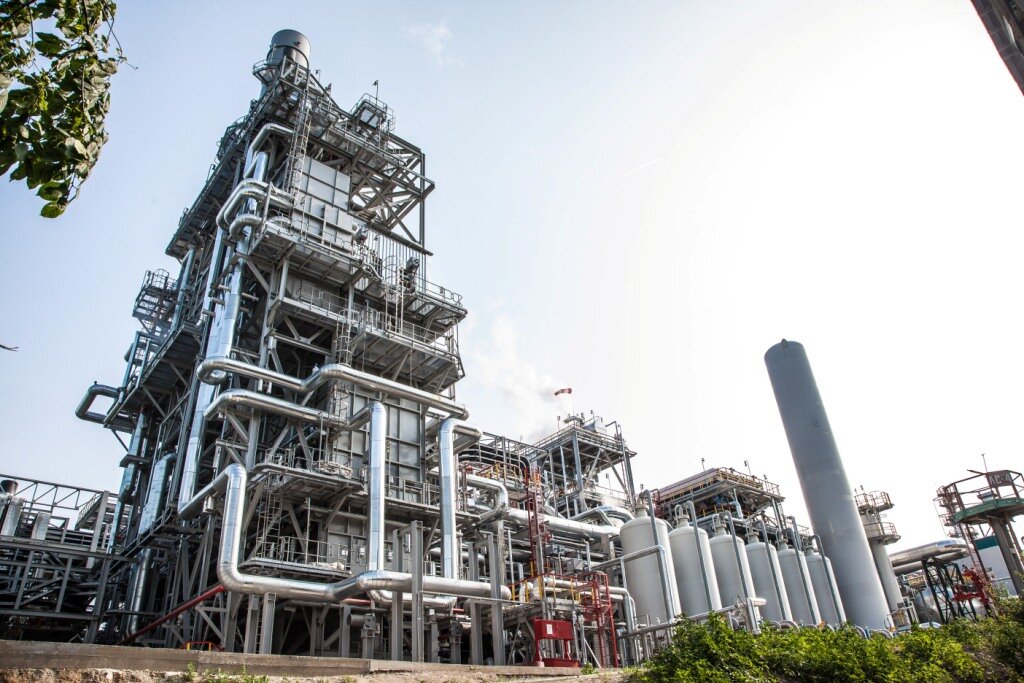 2
Никелевый катализатор
Реакция получения водорода
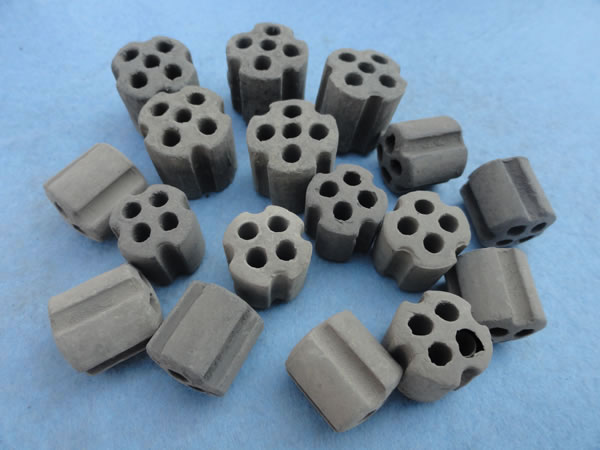 3
Горелки потолочного типа
Горелки горизонтального типа
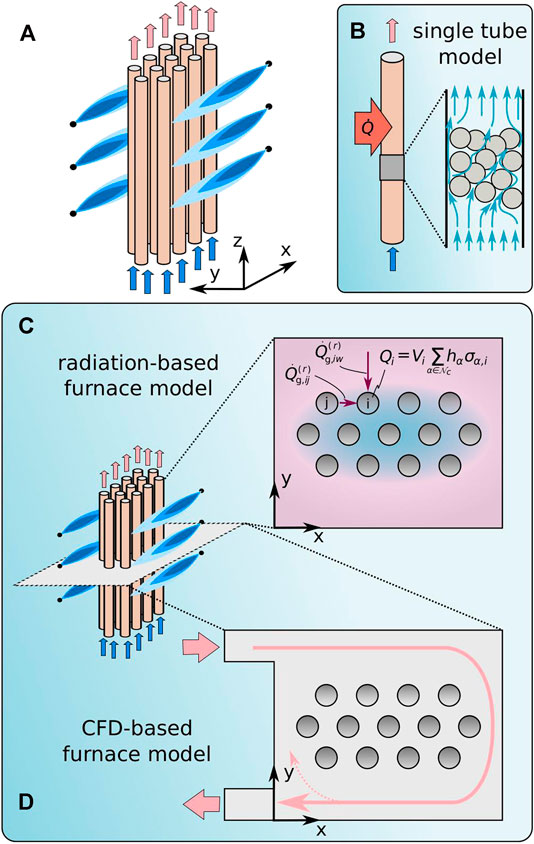 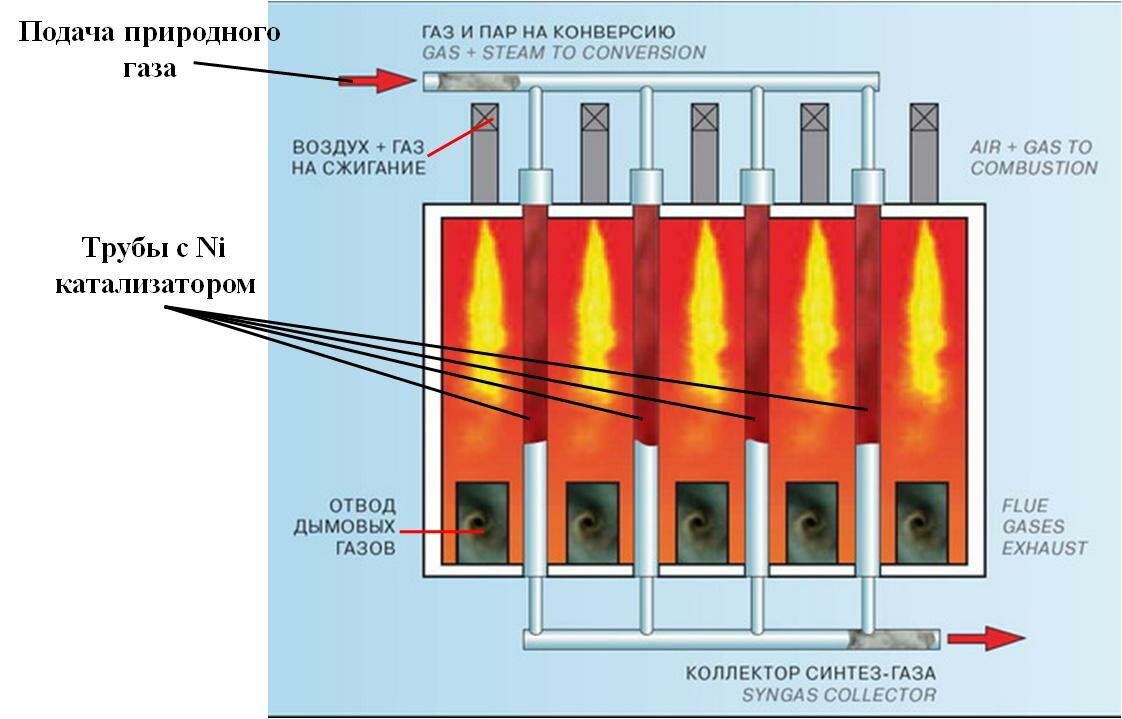 4
Диффузионная горелка
Инжекционная горелка
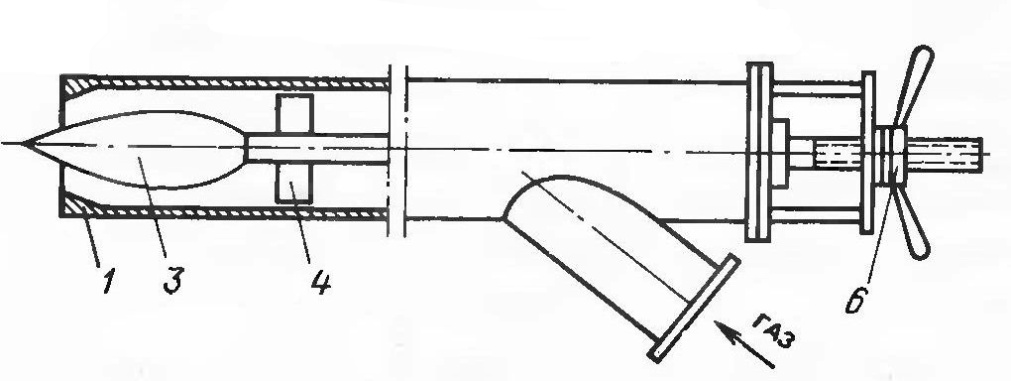 5
Чертёж газовой горелки
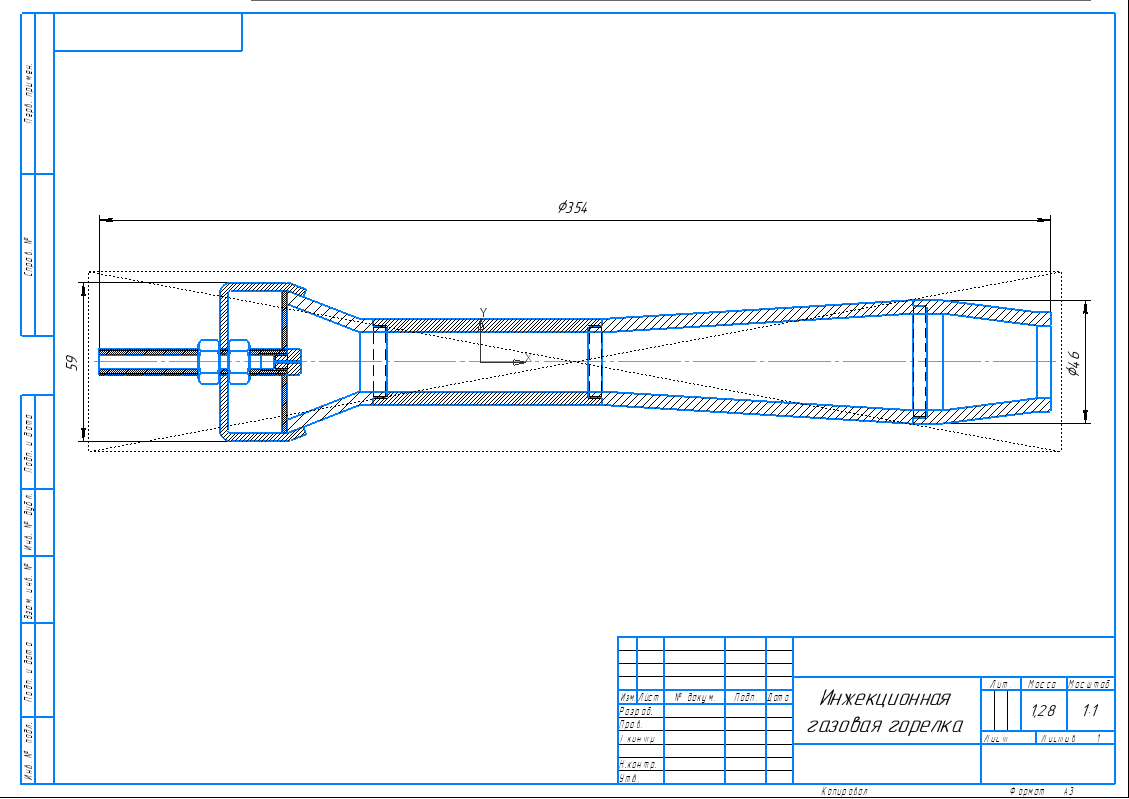 С.А. Карауш. Расчёт газовых горелок: методические указания к практическим занятиям. Изд-во Том. гос. архит.-строит. ун-та, 2014. – 36 с.
6
3D модель горелки
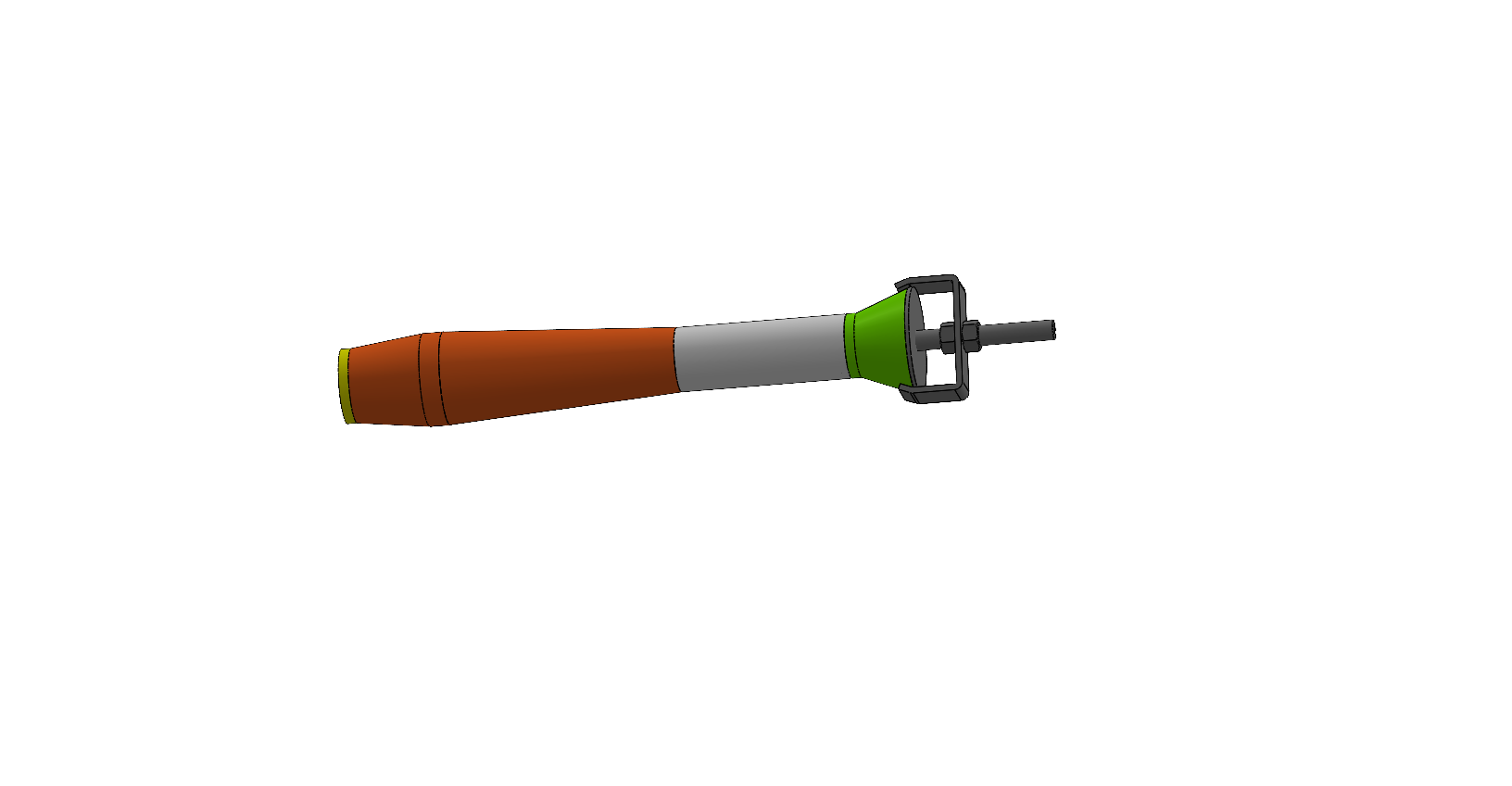 7
Постановка задачи
Химическая реакция горения метана
Уравнение сохранения массы
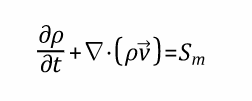 Уравнение сохранения импульса
Уравнение энергии
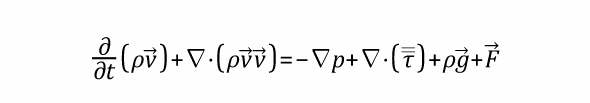 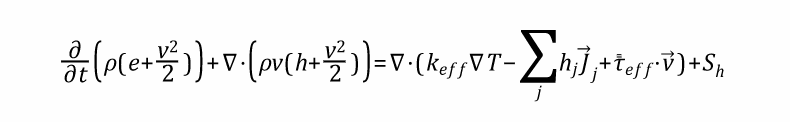 Уравнение равновесной химии
P-1 модель излучения
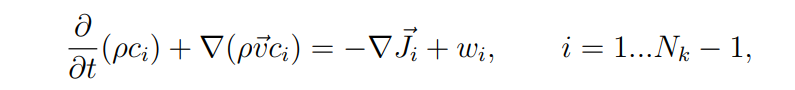 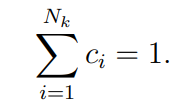 8
Уравнения переноса для описания турбулентного потока
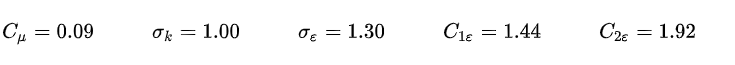 9
Сетка
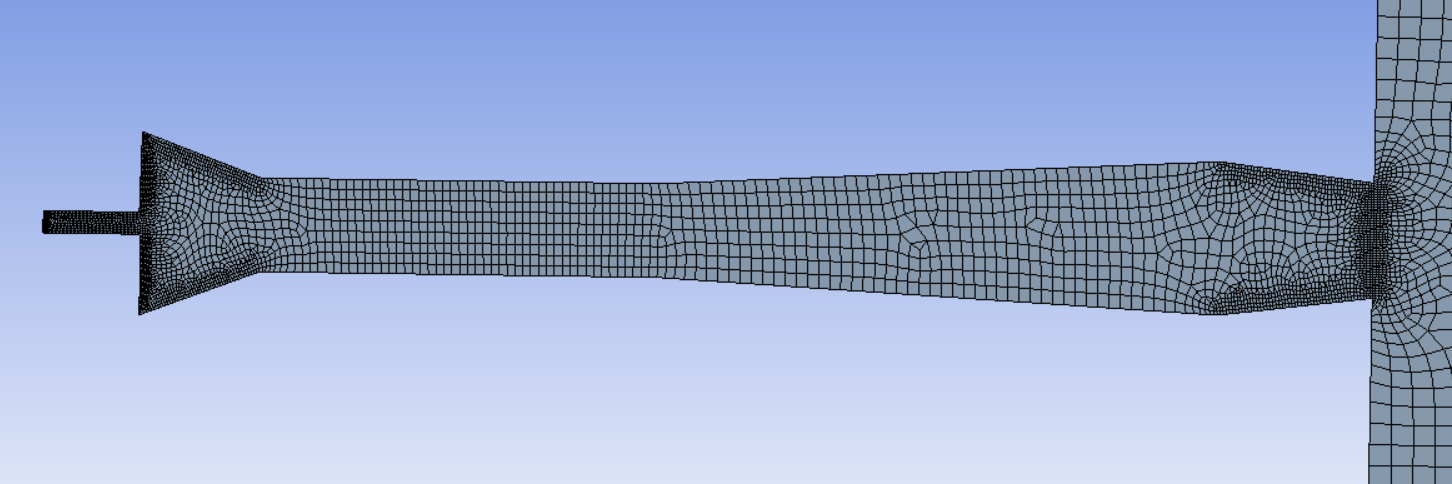 Сетка газовой горелки
Сетка всей расчётной области
Средний размер элемента сетки 0.005 м , при числе элементов 82786.
10
Качество сетки
Параметр асимметрии сетки
11
Граничные условия
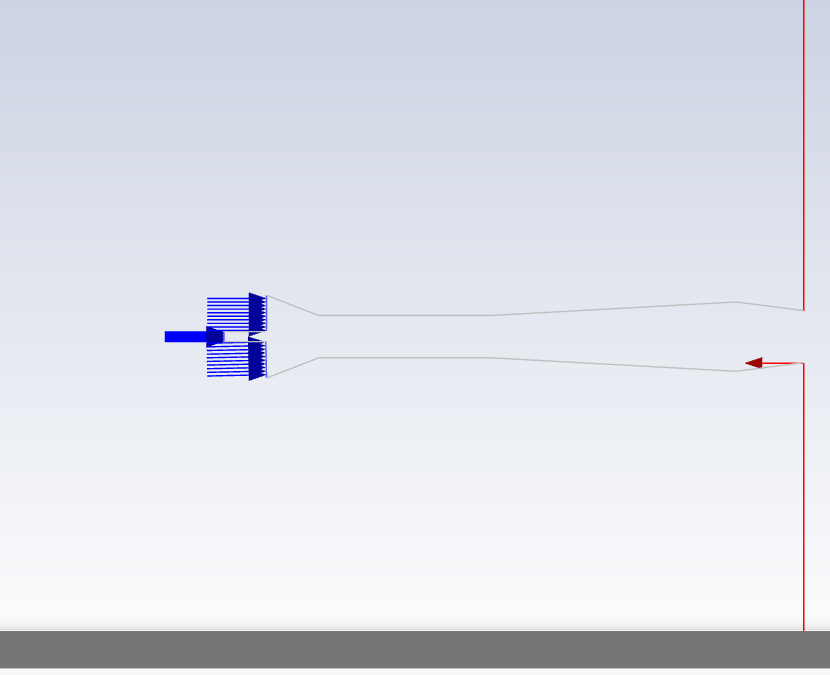 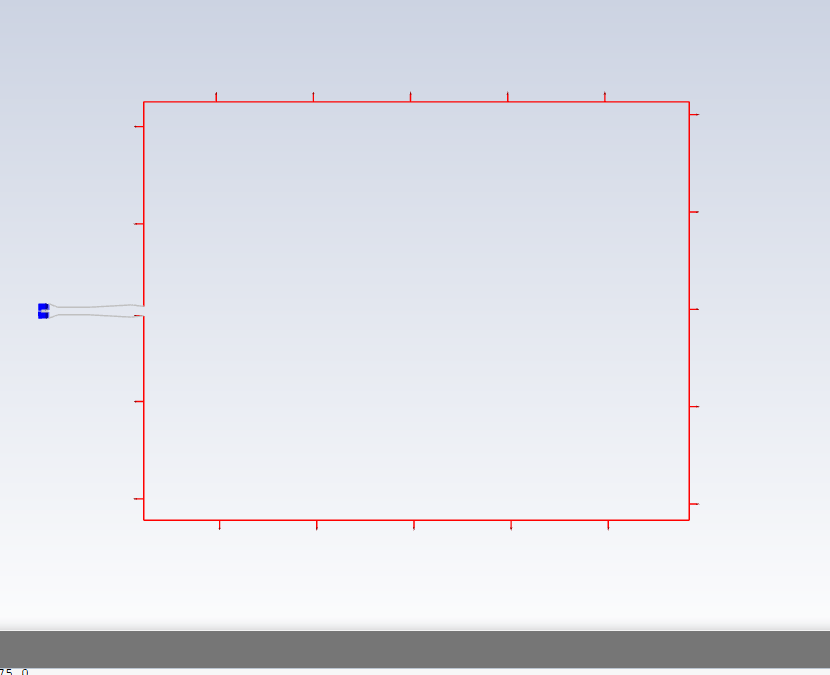 12
Расчёты при различных скоростях топлива на входе в сопло
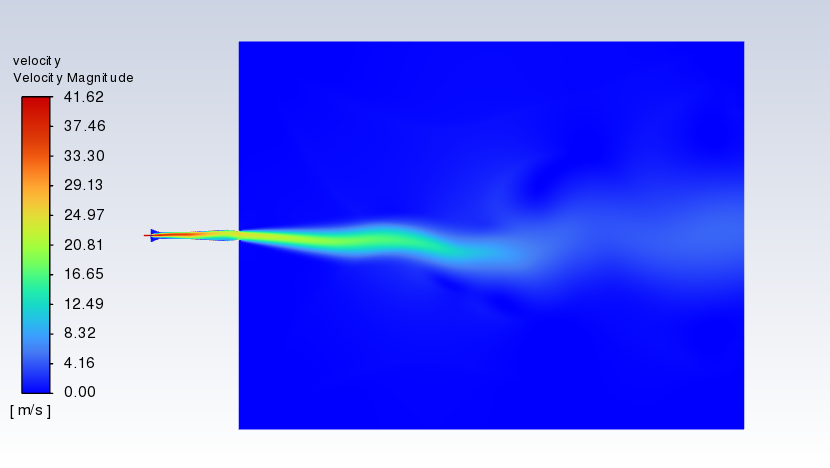 Поле температур
Поле скоростей
13
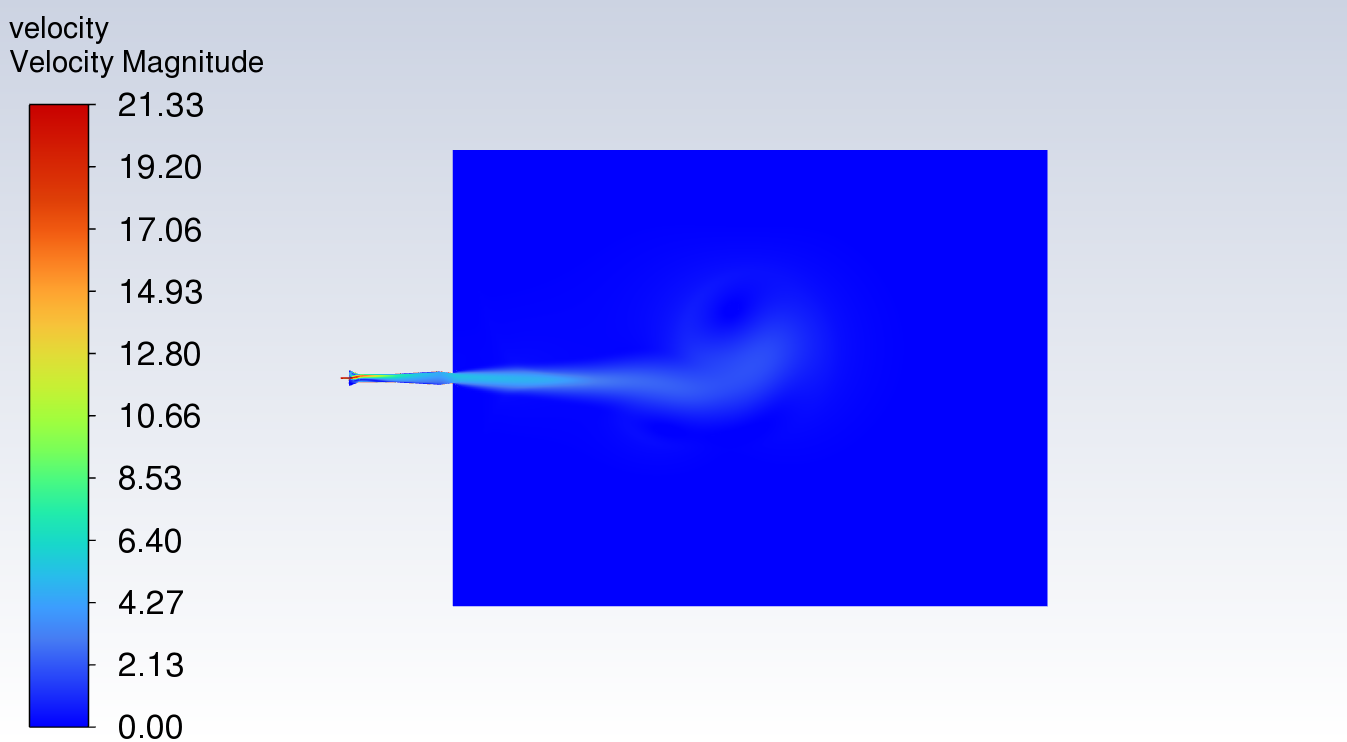 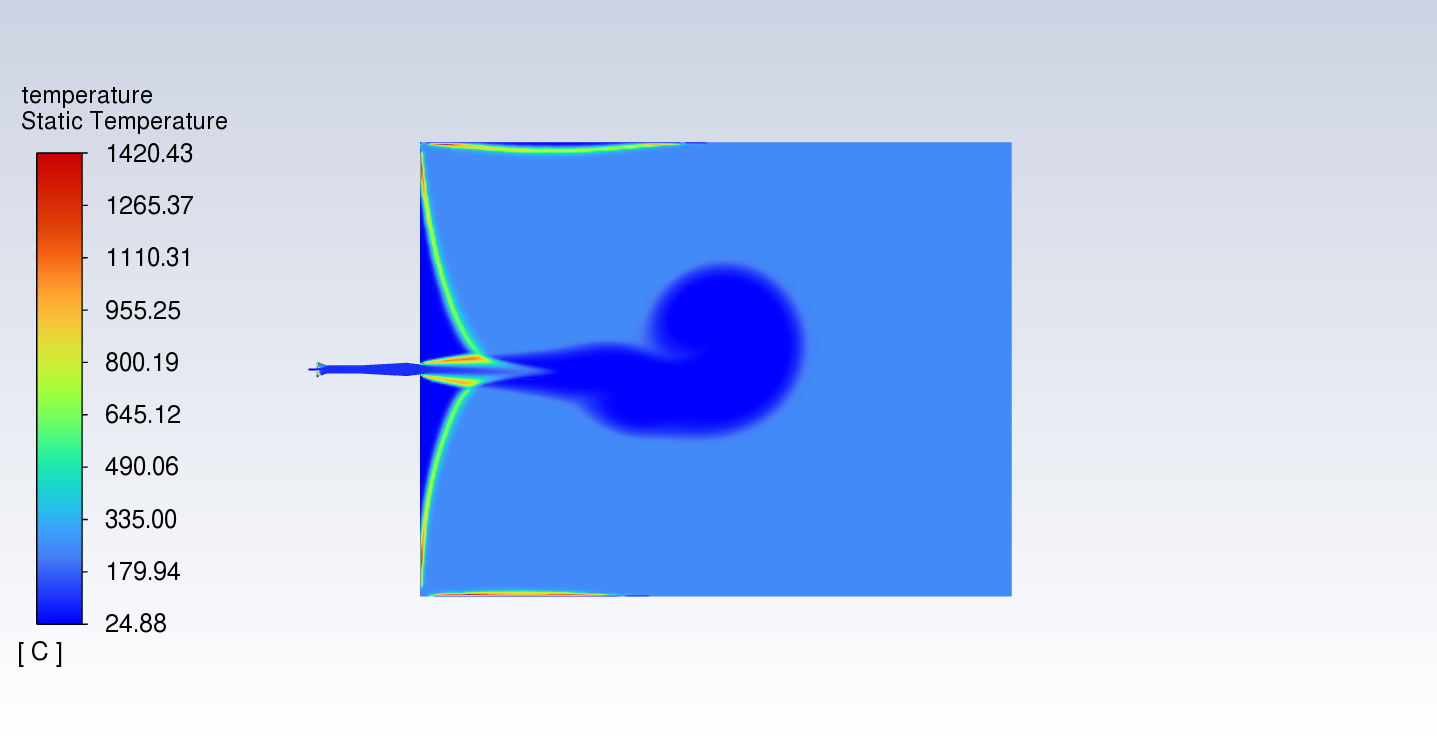 Поле температур
Поле скоростей
14
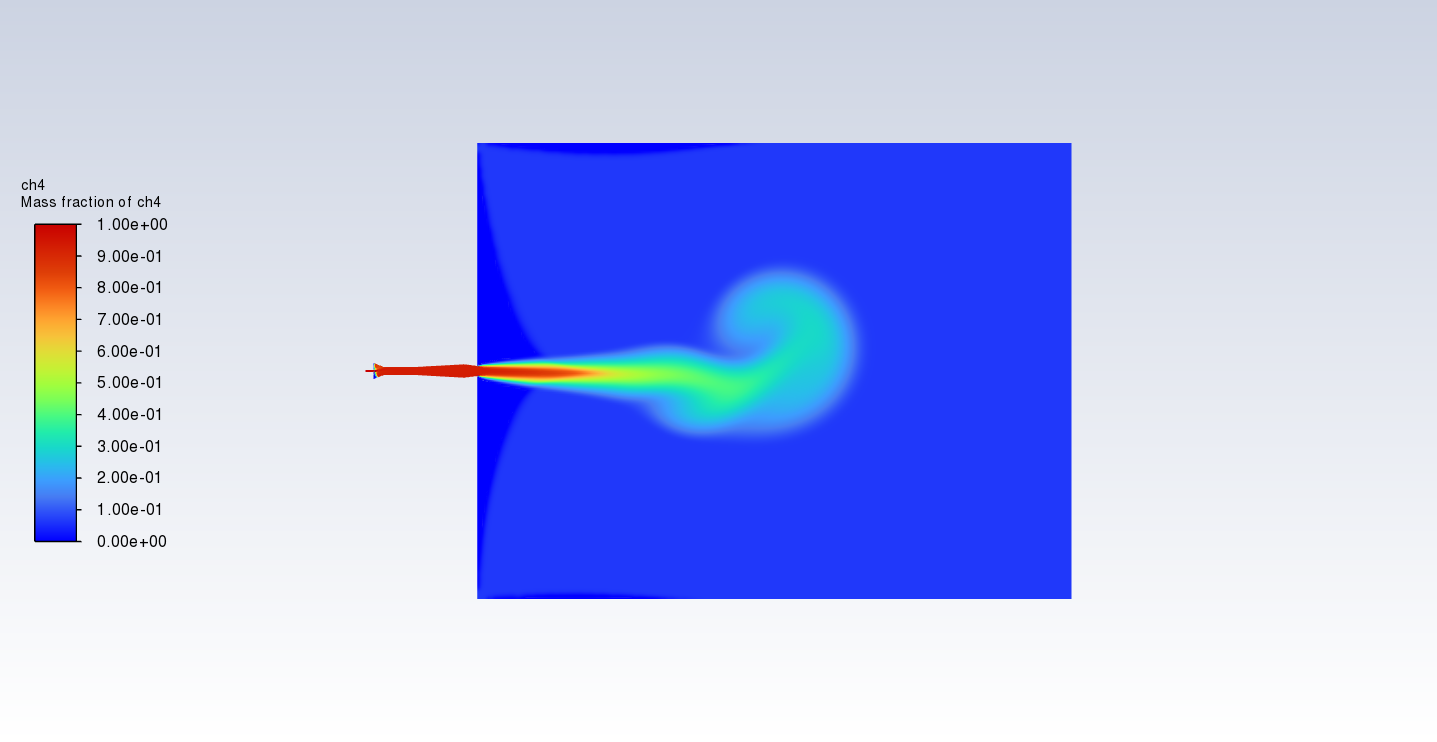 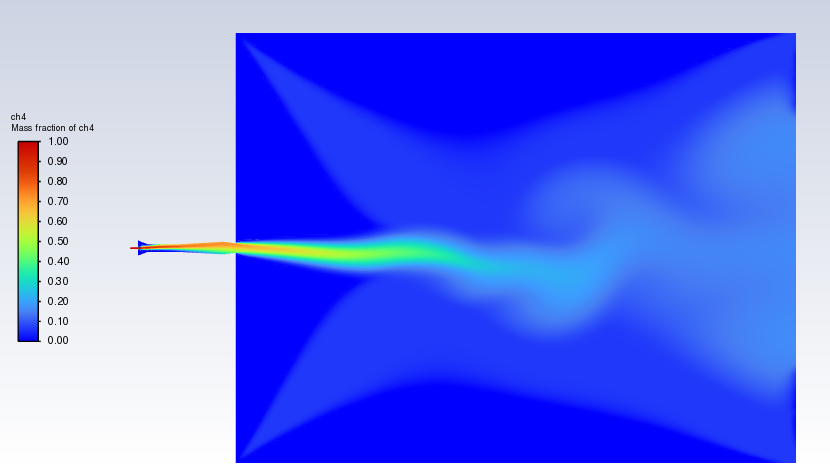 15
Расчёт при увеличении скорости метана
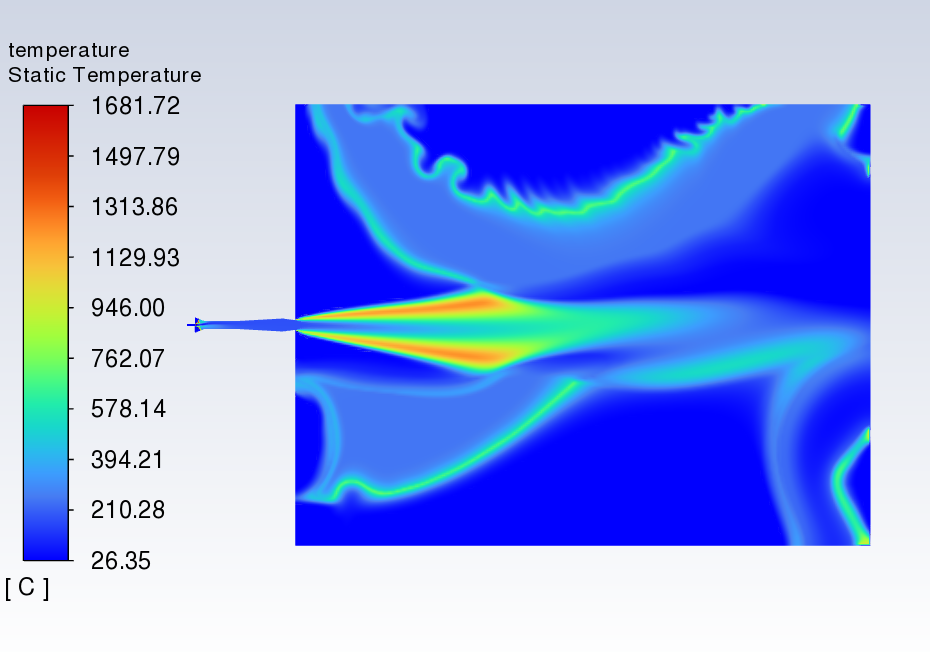 Поле скоростей
Поле температур
16
Расчёт с учётом теплопередачи путём излучения
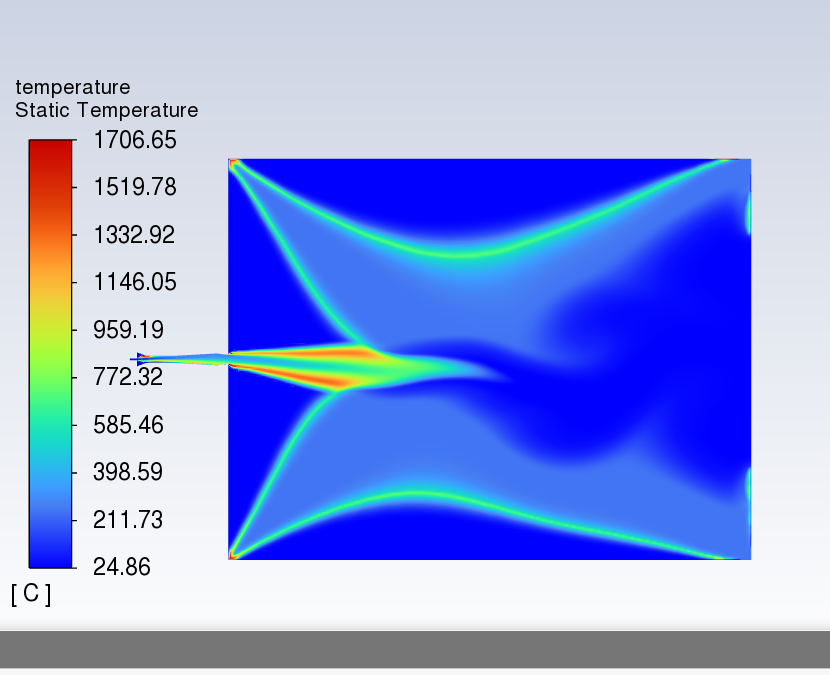 Поле температур с учётом излучения
Поле температур без учёта излучения
17
Расчёт при недостатке инжектируемого воздуха
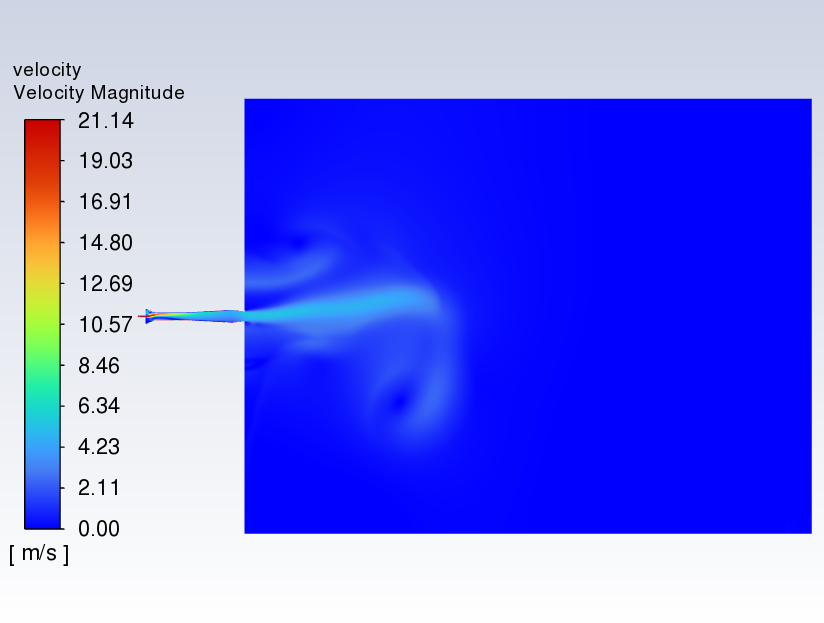 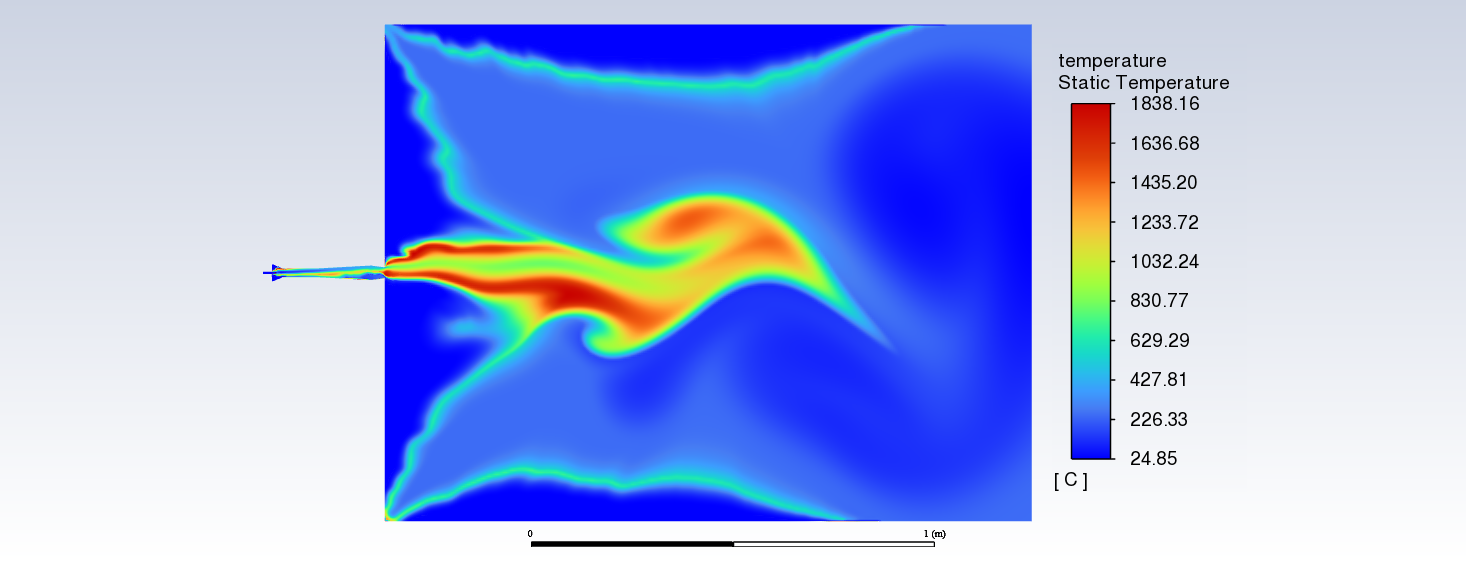 Поле скоростей
Поле температур
18
Изменение во времени  массовой доли метана
19
Развитие во времени поля скоростей
20
Сравнение температур
21
Заключение
Проведён анализ литературы и информации в открытых источниках о горелках, использующихся в паровом риформинге метана.
Выбрана газовая горелка инжекционного типа, определены и рассчитаны основные параметры горелки
Смоделирована геометрия горелки и расчётной зоны 
Проведены расчёты работы горелки при различных входных параметрах потоков
Оценён вклад процесса излучения при горении метана
Сопоставлены максимальные значения температур, полученные в процессе расчёта, с теоретическими.
22